Main header Main header Main header Main header Main header
Second header
Main header Main header Main header
Second header
Main header Main header Main header
Second header
Main header Main header Main header
Second header
Main header Main header Main header
Second header
TEXT TEXT
TEXT TEXT
TEXT TEXT
TEXT TEXT
Slide header
TEXT TEXT TEXT TEXT TEXT TEXT
Text text text text Text text text text Text text text text Text text text text Text text text text Text text text text Text text text text Text text text text
TEXT TEXT TEXT TEXT TEXT TEXT
Text text text text Text text text text Text text text text Text text text text Text text text text Text text text text Text text text text Text text text text
TEXT TEXT TEXT TEXT TEXT TEXT
Text text text text Text text text text Text text text text Text text text text Text text text text Text text text text Text text text text Text text text text
TEXT TEXT TEXT TEXT TEXT TEXT
Text text text text Text text text text Text text text text Text text text text Text text text text Text text text text Text text text text Text text text text
Slide header
Text text text text text text text text text text text text text text text text text text text text text text text text text text text text text text text text text text text text text text text text text text text text text text text text text text text text text text text text text text text text text text text text text text text text text text text text text text text text
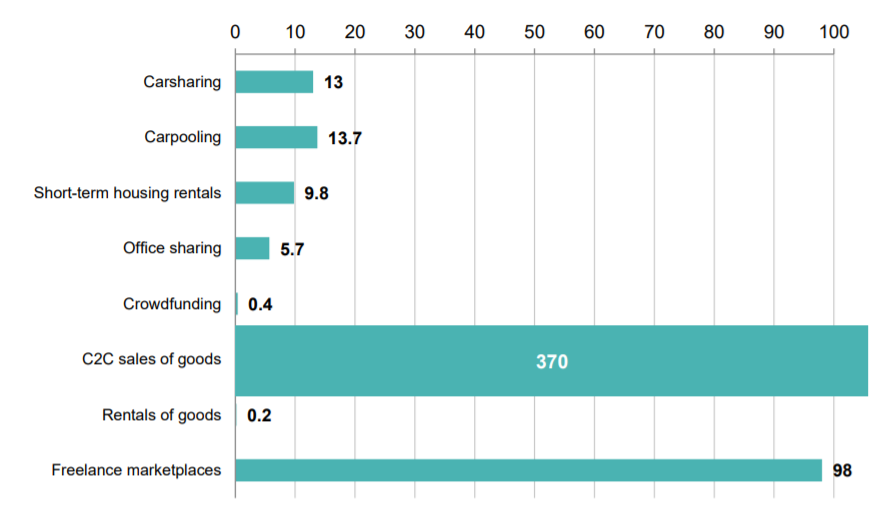 Text Text Text Text Text Text Text Text Text Text Text Text Text Text Text Text Text Text Text Text Text Text Text Text Text Text Text Text Text Text Text Text Text Text Text Text Text Text Text Text Text Text Text Text Text Text Text Text Text Text Text Text Text Text Text Text Text Text Text Text Text Text Text Text Text Text Text Text Text Text Text Text Text Text Text Text Text Text Text Text Text Text Text Text
*Text text text text text text text text text text text text
Slide header
Thank you for your attention!
Name Surname
Graduate School of Economics and Management
Ural Federal University
i.i.ivanov@urfu.ru
gsem.urfu.ru/en